July 2020
July 2020 Sub 1 GHz Task Group
Date: 2020-07-13
Authors:
Notice: This document has been prepared to assist IEEE 802.19. It is offered as a basis for discussion and is not binding on the contributing individual(s) or organization(s). The material in this document is subject to change in form and content after further study. The contributor(s) reserve(s) the right to add, amend or withdraw material contained herein.
Benjamin Rolfe BCA/MERL
Slide 1
July 2020
Coexistence: The ability of one system to perform a task in a given shared environment where other systems have an ability to perform their tasks and may or may not be using the same set of rules.
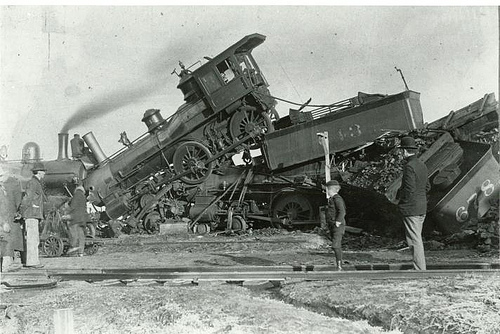 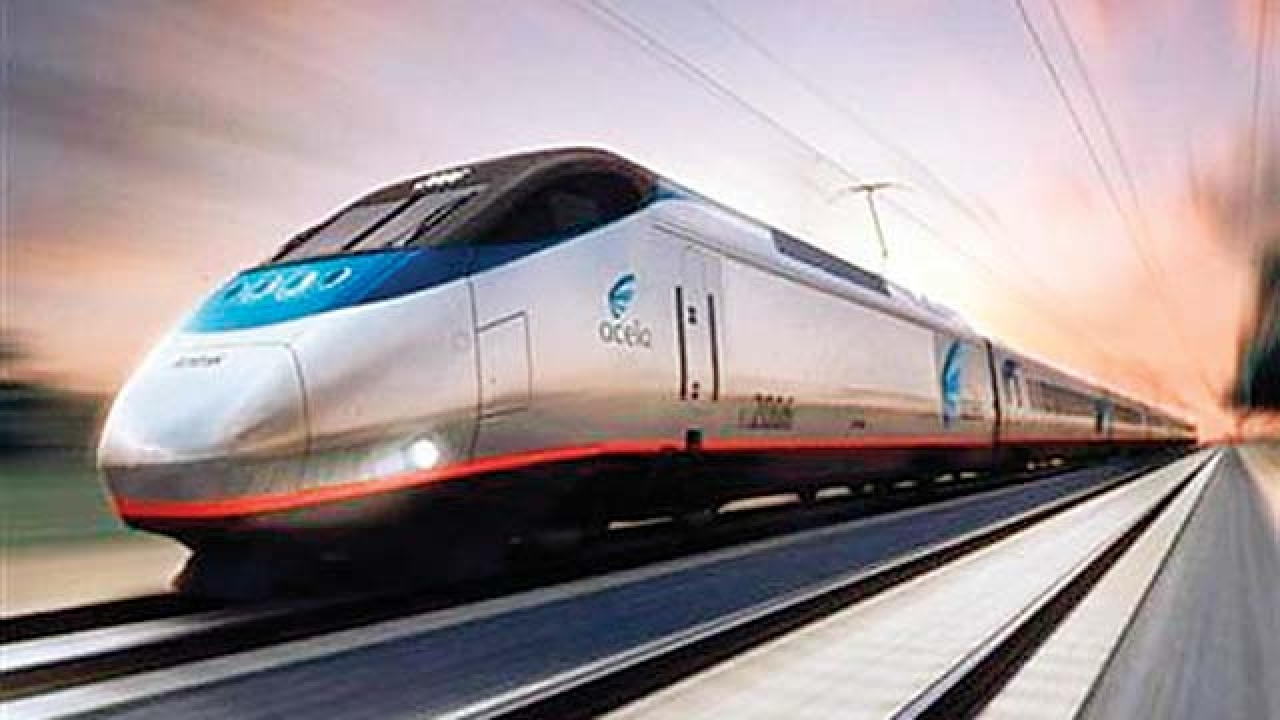 Good Coexistence => rapidly growing opportunity
Poor Coexistence =>  missed opportunity
Slide 2
Benjamin Rolfe BCA/MERL
July 2020
Task Group Organization
Chair: Ben Rolfe
Recording secretary: Harry Bims
Vice Chair: Shoichi Kitazawa
Technical Editor: Jianlin Guo
Slide 3
Benjamin Rolfe BCA/MERL
July 2020
Opening
Review and Approve Agenda
Review Objectives
Plan for the week
Slide 4
Benjamin Rolfe BCA/MERL
July 2020
Sub-1GHz Coexistence Task Group
Recommended Practice for Local and Metropolitan Area Networks - Part 19: Coexistence Methods for 802.11 and 802.15.4 based systems operating in the Sub-1 GHz Frequency Bands

Scope: 
This recommended practice provides guidance on the implementation, configuration and commissioning of systems sharing spectrum between IEEE Std 802.11ah-2016 and IEEE Std 802.15.4 Smart Utility Networking (SUN) Frequency Shift Keying (FSK) Physical Layer (PHY) operating in Sub-1 GHz frequency bands.
Slide 5
Benjamin Rolfe BCA/MERL
July 2020
Agenda
TG3 Agenda:
https://mentor.ieee.org/802.19/dcn/20/19-20-0026-02-0003-july-agenda-tg3.xlsx

Discussion 
Approval of agenda
Slide 6
Benjamin Rolfe BCA/MERL
July 2020
January Minutes
Minutes from January

Discussion
Approval
Slide 7
Benjamin Rolfe BCA/MERL
July 2020
Meeting Goals
Any updates on external activities
Working Group Business 
Prepare for SA ballot
WG comment resolution
Next steps
Slide 8
Benjamin Rolfe BCA/MERL
July 2020
Overview and Schedule
January 2019  TG organization and first technical input, outline for RP content, issue Call for Proposals
March 2019   Review contributions and prepare call for proposals
May 2019   Initial call for proposals
July 2019 Hear technical proposals – start drafting process 
Sept 2019 more proposals, draft development
Nov 2019 Draft Ready for WG Ballot
Jan 2020  Comment resolution and recirculate draft
March 2020 EC approval for Standards Association Ballot
April 2020 SA Ballot Comment Resolution, Recirculation
May 2020 SA Ballot Comment Resolution
June 2020 Final recirculation(s) (Stable Draft)
July 2020 EC approval to RevCom
COVID Happened
Slide 9
Benjamin Rolfe BCA/MERL
July 2020
Overview and Schedule
January 2019  TG organization and first technical input, outline for RP content, issue Call for Proposals
March 2019   Review contributions and prepare call for proposals
May 2019   Initial call for proposals
July 2019 Hear technical proposals – start drafting process 
Sept 2019 more proposals, draft development
Nov 2019 Draft Ready for WG Ballot
Jan 2020  Comment resolution and recirculate draft

August 2020 EC approval for Standards Association Ballot
Sept 2020 SA Ballot Comment Resolution, Recirculation
October 2020 SA Ballot Recirculation, comment Resolution
November 2020 Final recirculation(s) (Stable Draft)
November 2020 EC approval to RevCom
COVID Happened – No Plenary or Interim March, May but work went on
Slide 10
Benjamin Rolfe BCA/MERL
July 2020
Draft Development
Review and resolve recirculation ballot comments
Plan SA balloting
Begin WG ballot as soon as practical
Slide 11
Benjamin Rolfe BCA/MERL